Workshop de Atração de Centros de P&D - Relacionamento Universidade X EmpresaIBM University of Melbourne PartnershipA whole-of-institution relationship case study between industry and academia
Winsome McCaughey  AO,    Senior Strategic Advisor (Research Partnerships)
          Office of the Deputy Vice Chancellor Research, University of Melbourne

in association with

                   Professor Edward (Snow) Barlow, FTSE, FAIAST,  University of Melbourne

The support of FAPESP is gratefully acknowledged.
WHY STRATEGIC PARTNERSHIPS ARE NEEDED
Why? It’s time Academia and Industry engaged in new ways

World has changed  è global challenges demand global collaborations:
     
      Population;  Cities;  Traffic;  Global warming;  Natural disasters;  Natural Resources; 
      Security of Water,  Food and Energy;   Health care;  Education;  Youth unemployment
Universities have changed è Powerhouses of R&D and Training
Industry has changed è  Globalised, highly competitive environment
Strategic Partnerships è  Collaboration for mutual and societal benefits
METHODOLOGY
How does a Strategic Partnership differ from other relationships?  

Whole-of-institution … open to knowledge sharing creation:
      - All disciplines / divisions from either party
     - Research, Teaching and Training, Engagement
Responsive to emerging ideas: Not focussed on one project or area
Long-term: Could be ten10 years; could be in perpetuity
Synergizes reciprocal and societal benefits: IBM-UoM goal: 
      “Build a long term relationship that brings multiple benefits to each  
       partner and to society, beyond which either party could achieve alone.”
Partnership Committee: governed by IBM & UoM most senior leaders
KEY STAGES IN PARTNERSHIP
Key Stages in one stream of IBM UOM Partnership

2007 – IBM UoM Partnership Committee established 
2008 – IBM & UoM present business case to govt for PCF 
2009 – Govt funds UoM to tender for a PCF 
2009 – IBM wins tender, installs Blue Gene PCF
2010 – IBM Life Sciences Collaboratory Melb established
2010 – Victorian Life Sciences Super Computer Initiative
2011 – IBM Research-Australia launched on UoM campus
2011 – UoM hosts IBM Centennial Lecture Series – 8 VPs
2012 – Australia Disaster Management Platform launched
HOW STRATEGIC PARTNERSHIPS ARE STRUCTURED
METHODOLOGY
Each party must have a strong Business Case to engage


University ‘X’ must be able to identify:
R&D and Teaching benefits it will gain from engaging with Industry ‘Y’
Capabilities & benefits it can provide to Industry ‘Y’

Industry ‘Y’ must be able to identify:
R&D and Training benefits it will gain from engaging with University ‘X’
Capabilities & benefits it can provide to University ‘X’.
INDUSTRY & UNIVERSITY DRIVERS ARE COMPLMENTARY
UoM DRIVERS
Research
Increase R&D computation capabilities
Increase external R&D collaboration
Extend global research networks


Staff & student development drivers
Staff with computation research skills 
Offer curricula relevant to job futures
Enable graduates to gain good jobs
Create staff development opportunity

Commercial and community drivers
Translate R&D outcomes into practical community benefits
IBM DRIVERS
Research
Increase R&D computation business
Increase external R&D collaboration
Grow southern hemisphere networks


Staff & recruit development drivers
Staff with computation research skills 
Employ graduates ready for work
Gain early access to top graduates 
Create staff development opportunity

Commercial and Smarter Planet drivers
Translate R&D outcomes efficiently;
      Help create a smarter planet
E.G: UoM BUSINESS CASE FOR ENGAGING WITH IBM
UoM Needs:
Research – UoM needs:
Enhance R&D computation capabilities
Increase global R&D collaboration
Extend global research networks

Staff /student enrichment - UoM needs:
Staff with computation research skills 
Offer curricula relevant to job futures
Attract top students and staff
Create staff development opportunity

Public interest – UoM needs:
Translate R&D outcomes into practical community benefits
Capabilities IBM offers
Capabilities re Research – IBM has:
‘World-best’ PCF infrastructure

Willingness to engage in UoM R&D 

Established global R&D networks


Capabilities re staff enrichment –IBM has:
Ability to train researchers in PCF 
Ability to advise on workforce needs 
Brand attractive to UoM students/staff
Experiences to enrich UoM staff 

Capabilities re translating R&D –IBM has:
Expertise and resources in taking R&D outcomes to market
E.G: UoM BUSINESS CASE FOR ENGAGING WITH IBM
IBM Needs:
Research – IBM needs:
Increase R&D computation business
Increase global R&D collaboration
Extend southern hemisphere networks

Staff /student enrichment - IBM needs to:
Increase #s of computation researchers
Graduate recruits with relevant training
Attract top graduates and staff
Create staff development opportunity

Public interest – IBM needs to:
Translate R&D outcomes to market efficiently
Capabilities UoM offers
Capabilities re Research – UoM has:
Capacity to acquire PCF 

Willingness to engage in IBM R&D 

Willingness to host IBM R&D Lab

Capabilities re staff enrichment-UoM has:
Researchers keen to acquire skills
Willingness to adapt curricula
Top graduates keen to work with IBM
Experiences to enrich IBM staff 

Capabilities re translating R&D–UoM has:
R&D innovations suitable to take to market
BENEFITS OF INDUSTRY- ACADEMIA PARTNERSHIPS
BENEFITS TO UOM
Research benefits
Researchers accessing Blue Gene 
IBM Res-Australia lab on campus
UoM access to IBM global networks

Staff and student benefits
UoM staff being trained in computational research (IBM Melb Life Sci Co-laboratory)
IBM advising on UoM courses; teaching into courses; hosting interns; supervising 
Top students and staff are being attracted
UoM are engaging deeply with IBM-ers

Commercial and Community drivers
Translation of R&D outcomes tba
BENEFITS TO IBM 
Research benefits
R&D computation sales increased
IBM conducting R&D with UoM
IBM Res-Aust = gateway to SE Asia

Staff and recruits benefits
More external researchers acquiring research computational skills
 UoM graduates recruited by IBM are better equipped to work in industry settings  
Top graduates and staff are being attracted
IBM are engaging deeply with UoM staff

Commercial and Smarter Planet drivers
R&D outcomes to market efficiently tba
COMPLEMENTARY BUSINESS CASES OF IBM & UoM
IBM Needs:
Research – IBM needs to:
Sell super computation infrastructure
Engage in external R&D collaboration
Extend southern hemisphere networks

Staff /student enrichment - IBM needs to:
Increase R&D skills in PCF 
Secure personnel with relevant skills 
Attract top students and staff
Create staff development opportunity

Public interest – IBM needs to:
Commercialise many R&D outcomes
UoM Capabilities
Capabilities re Research – UoM:
Keen to acquire PCF capabilities
Keen to engage in external R&D
Keen to grow global R&D networks

Capabilities re enrichment – UoM:
Keen to acquire R&D skills in PCF 
Keen to involve IBM in UoM teaching
Brand helps attract top staff to IBM
UoM collaboration enriches IBM staff 

Capabilities re translating R&D – UoM:
Can generate valuable R&D outcomes
   (but little capacity to take these to market)
RESEARCH COLLABORATION & IP PRINCIPLES
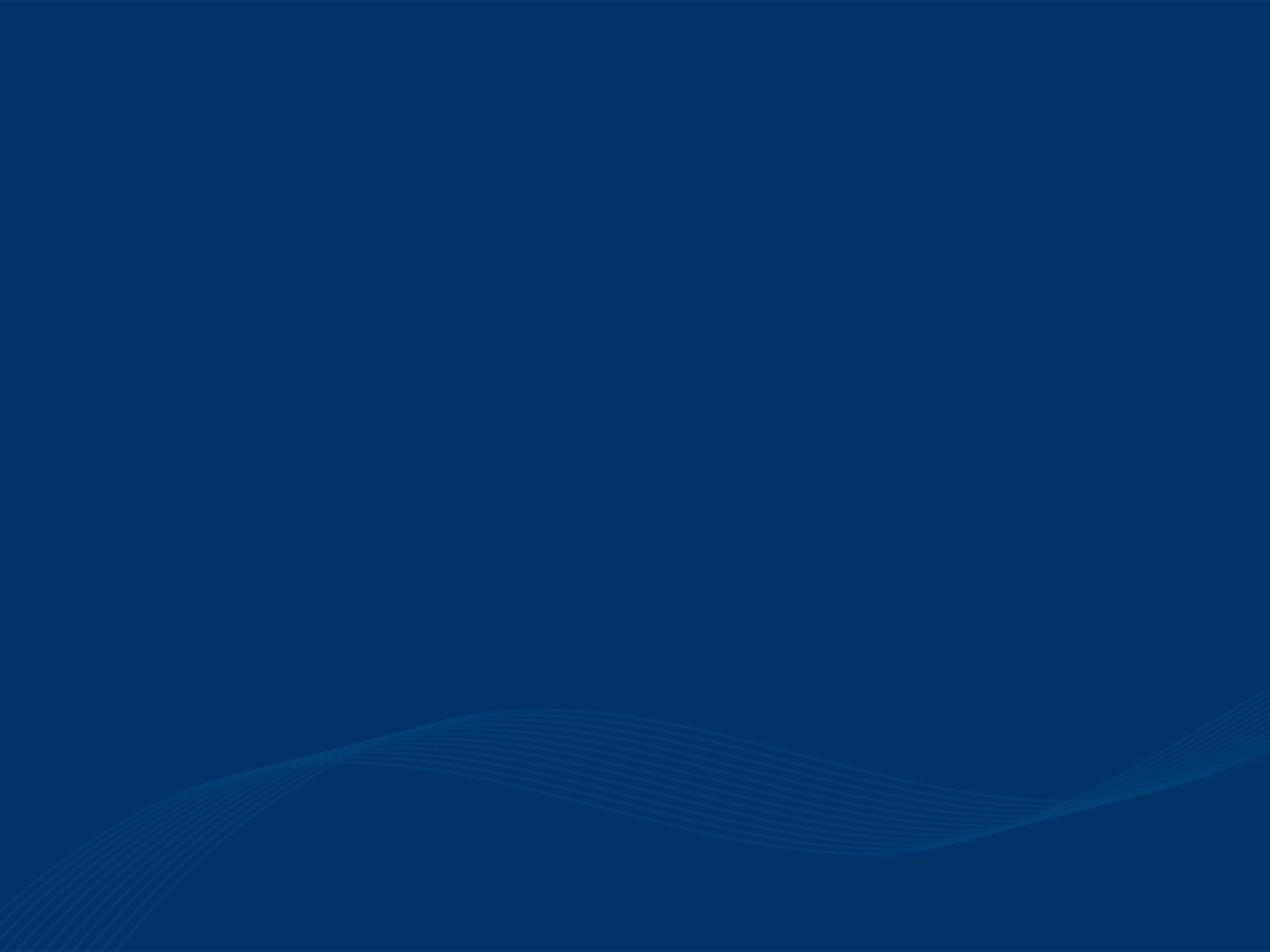 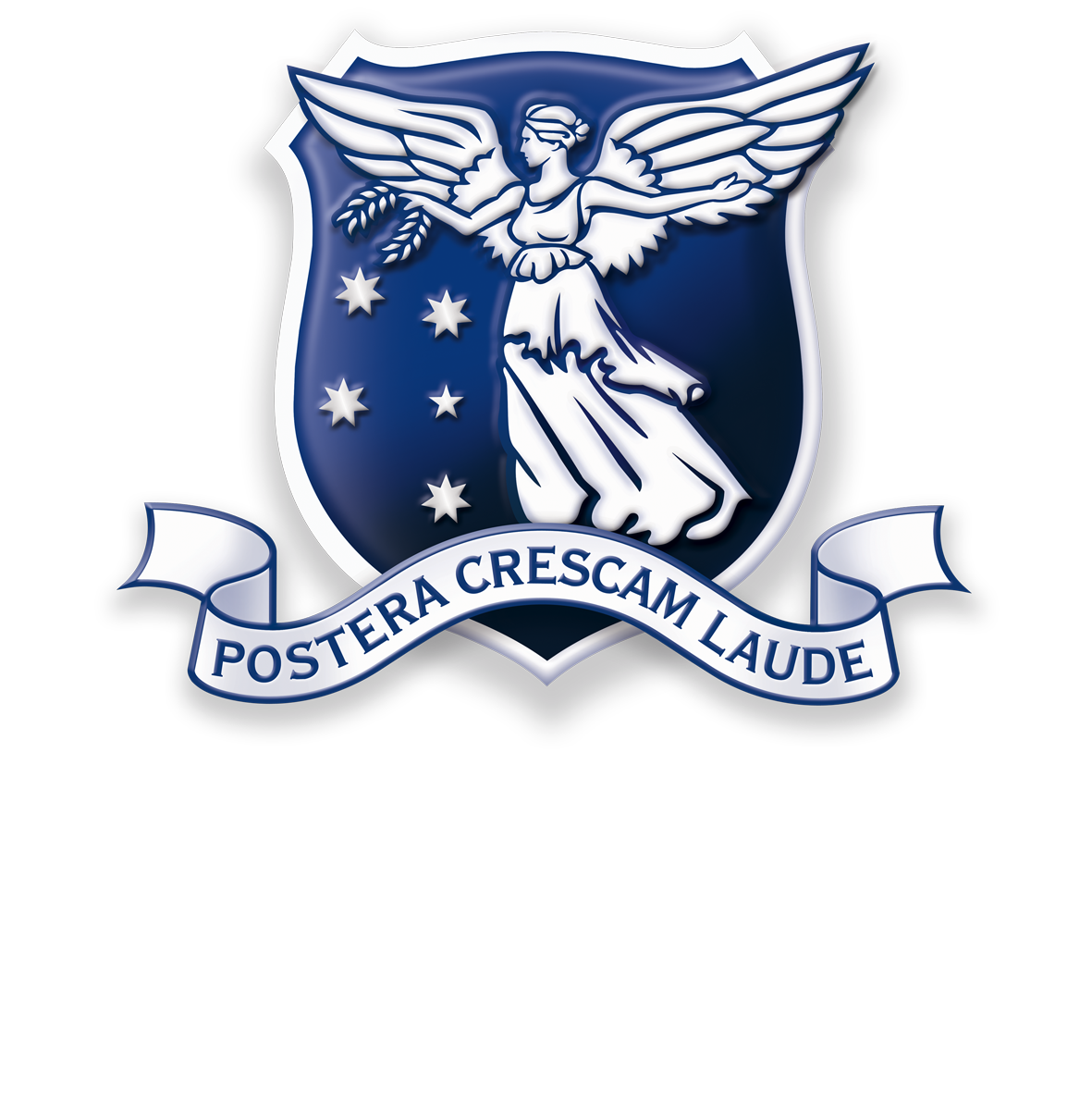 © Copyright The University of Melbourne 2011
Relacionamento Universidade X Empresa
Why do we need strategic partnerships?
What are they? 
How is the relationship structured?
What are the drivers and benefits?
LEARNINGS – WHAT FACTORS HELP SUCCESS?(* indicates further information will be provided)
TEN SUCCESS FACTORS
Business Case – must be big benefits for each party to engage
Trust & Integrity – must be compatibility of values between parties
General Partnership Principles – Must be agreed at beginning 
Research Collaboration / IP Principles  – Must be agreed early on
Realistic expectations – Communicate nature of relationship widely
Support from senior leadership – Critical for major partnerships
Partnership Champion – one from each party driving relationship
Strong personal relationships – essential to consolidate partnership
Good governance practices – including Joint Partnership Committee
Good management practices  –  including a dedicated Secretariat
TYPES OF RELATIONSHIPS
TYPES OF INDUSTRY-UNIVERSITY RELATIONSHIPS
Donors – ‘licence to operate’
Project sponsors - good for brand 
Project collaborators – research done together
Projects investors – ROI expected by both parties
Fee for service client
THE PARTNERS -  UNIVERSITY of MELBOURNE
THE PARTNERS – The University of Melbourne: 
Public-spirited, global research and education institution
    Ranked # 1 in Australia; # 44 in the world  
       (2014 Shanghai Jiao-Tong University World Universities Ranking)

Established 153 years 

8000 staff, 50000 students, from 100+ countries
 
Hub of Melb Research Precinct: 
     In biomedical sciences alone – 10000 researchers work in 34   
     world-class research institutes, within 1km of campus
AUSTRALIAN  RESEARCH CONTEXT
AUSTRALIAN GOVERNMENT RESEACH GRANTS
Australia Research Council			     Aus $886,860M.
      - Funds for innovation R&D on national priorities
	- Linkage Grants require industry involvement

	 National Health and Medical Research Council   Aus $886860M.
Funds for bio-medical research, health care



R&D Corporations & Cooperative Research Centres (CRCS)
     - Government levies 15 primary industries; matches funds contributed
     -  CRCs - Government matches industry and university research funds

Australian Centres of Excellence

Many other smaller programs
THE PARTNERS - IBM GLOBAL RESEARCH
PROCESS FOR ESTABLISHING PARTNERSHIPS
PROCESS – How UoM initiated this Partnership:

Researched and produced two detailed reports:

     - ‘University’s Research Capabilities’  - by themes
      - ‘Precinct’s Life sciences Research Capabilities’ – by institutions
Developed UoM Business Case for a partnership:
     - What capabilities does UoM need from an industry partner?
      - What capabilities can UoM offer to an industry partner?
      - Which industry may: (a) have what we need? (b) want what we offer?
Identified IBM as most likely ‘good fit’ industry partner
July 2007 - Hosted joint workshops with IBM & established IBM UoM Partnership Committee – joint chairs
PARTNERSHIP PRINCIPLES – GUIDE ALL ACTIONS
SUCCESS FACTORS  3:

Trust and integrity
Long term 
Excellence in innovation 
Responsive to opportunities
Open and transparent
PARTNERSHIP PRINCIPLES

Reciprocal benefits
Societal benefits
Collaborative 
Global reach
Independent
THE PARTNERS - IBM
IBM Australia and IBM Research

Global commercial company combining R&D with delivery of business and computational technology services
Public-interest mission for … a Smarter Planet
Established 103 years 
170+ countries; 200000+ staff; 3000+ research scientists 
Global network of 12 research centres
2011 - IBM Research-Australia lab at UoM - 150 scientists
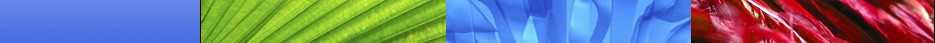 Trends in Government Investment in R&D $M 2004-14(source: 2013-14 budget tables)
[Speaker Notes: Could we make a plot normalised to total in each year?  Ie look at realtive shift and plot forward to 2030]
IMPORTANCE OF PARTNERSHIP COMMITTEE
JOINT PARTNERSHIP COMMITTEE 
IBM and UoM each appoint a Co-Chair and 5 senior leaders 
Committee meets bi-monthly and annually (in-person)

Committee role
Sets goal, principles (general and IP), strategic directions
Provides clearing house for all big ideas and interactions
Builds and advocates the relationship
Fosters joint initiatives
Seizes new opportunities 
Deals with emerging problems
THE PARTNERS -  UNIVERSITY of MELBOURNE
Recent New Investments – Melb Precinct Research Cluster

Victorian Comprehensive Cancer Centre                    Aus $1.08B 
	1400+ researchers from 6 organisations; 

Royal Childrens Hospital / Murdoch Res Institute      Aus $1.07B
      500+ researchers from 3 organisations


Peter Doherty Institute for Infection and Immunity     Aus $210M 
	 1000+ researchers from 5 organisations 

Melbourne Brain Centre                                                 Aus $225M
	 800+ neuroscientists from 3 organisations
 
Victorian Life Sciences Computation Initiative    Aus $100M
	 20 +organisations and home to an IBM Blue Gene super computer)